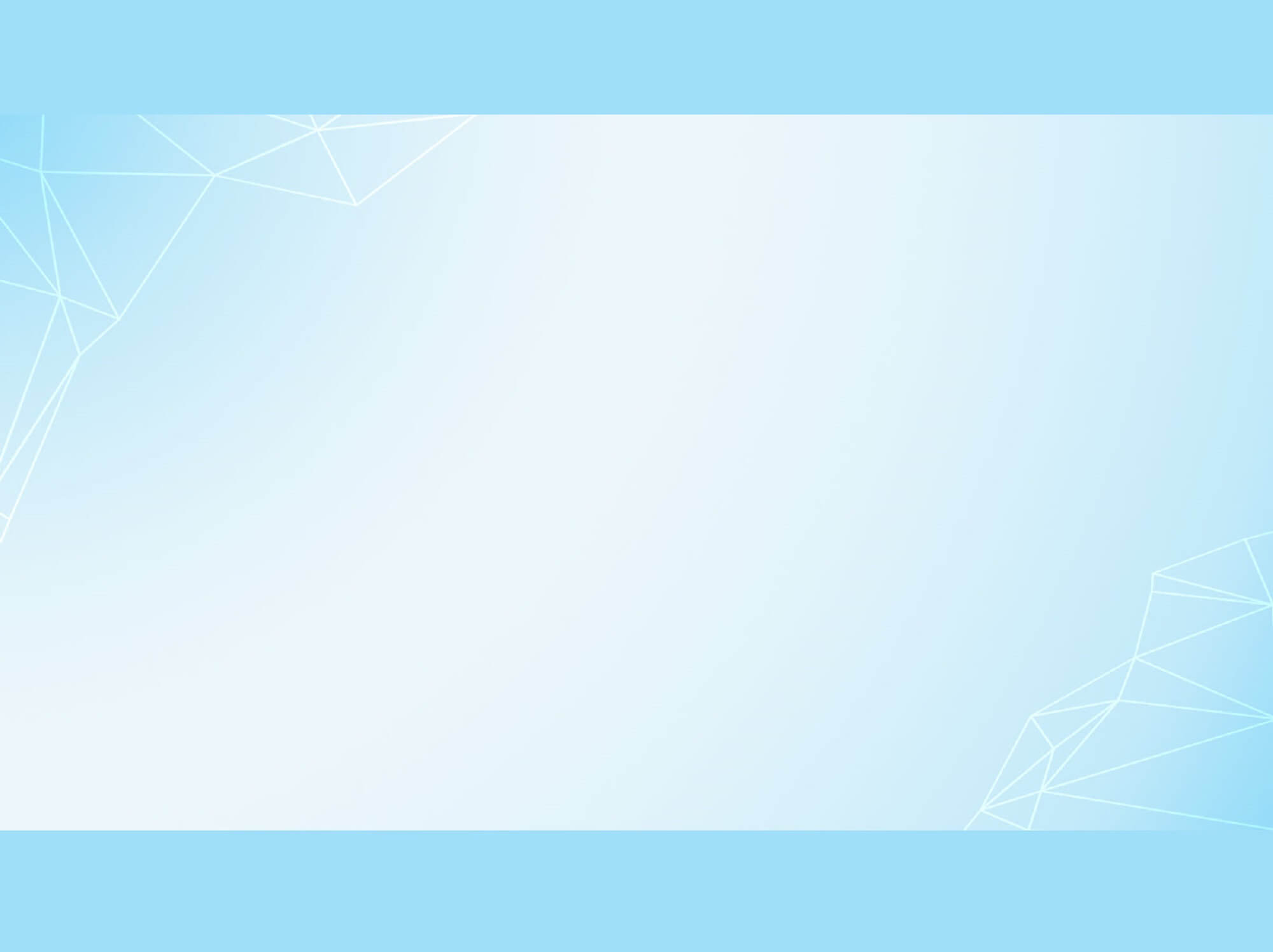 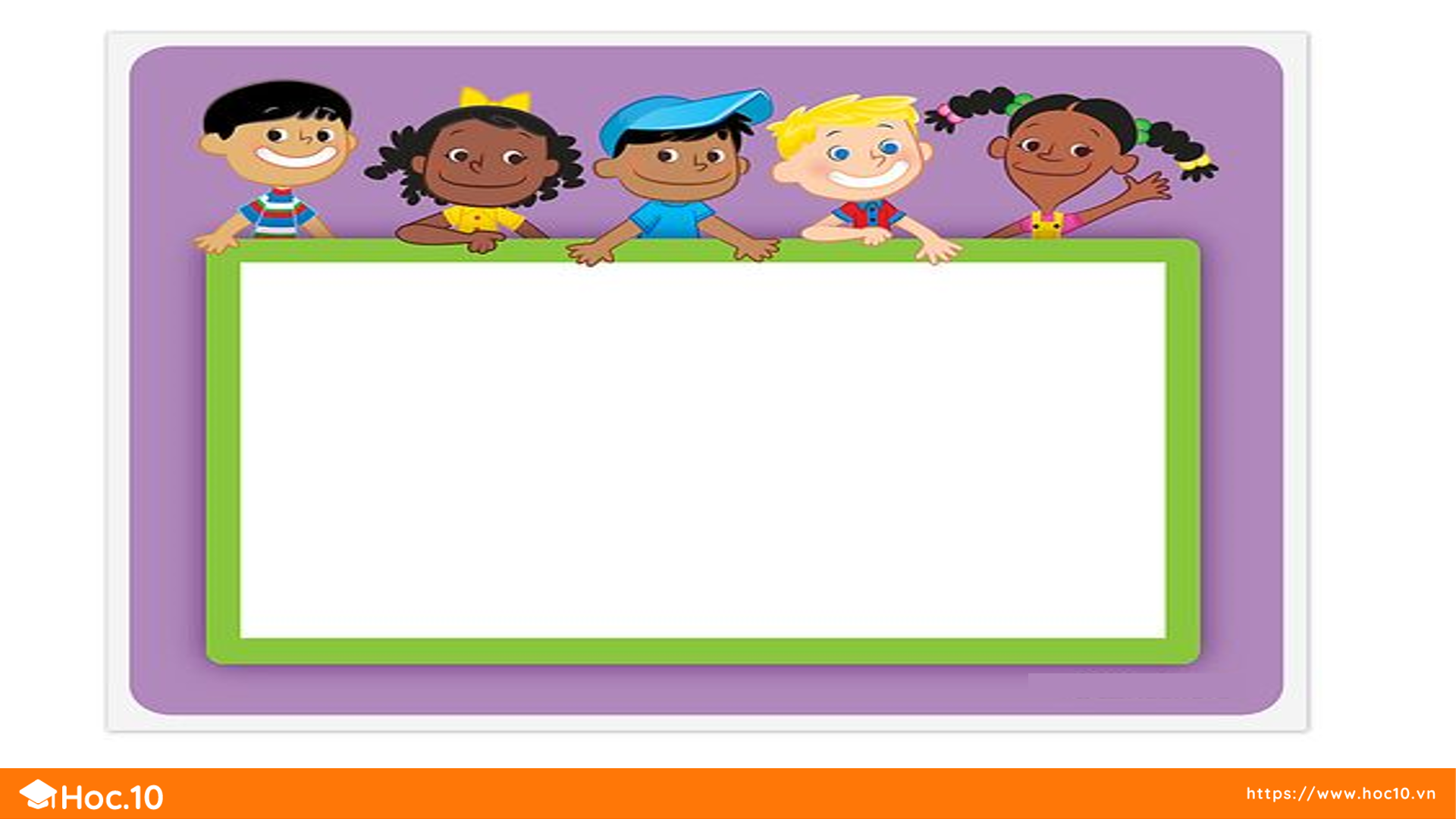 Tuần 13
Toán – Bài 40
Tiết 65: CHIA CHO SỐ CÓ HAI CHỮ SỐ
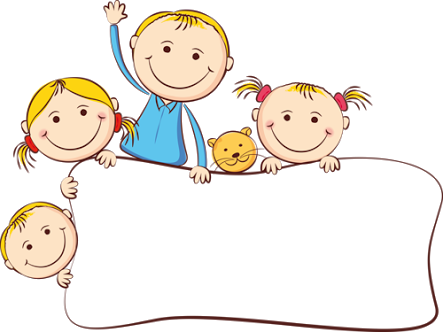 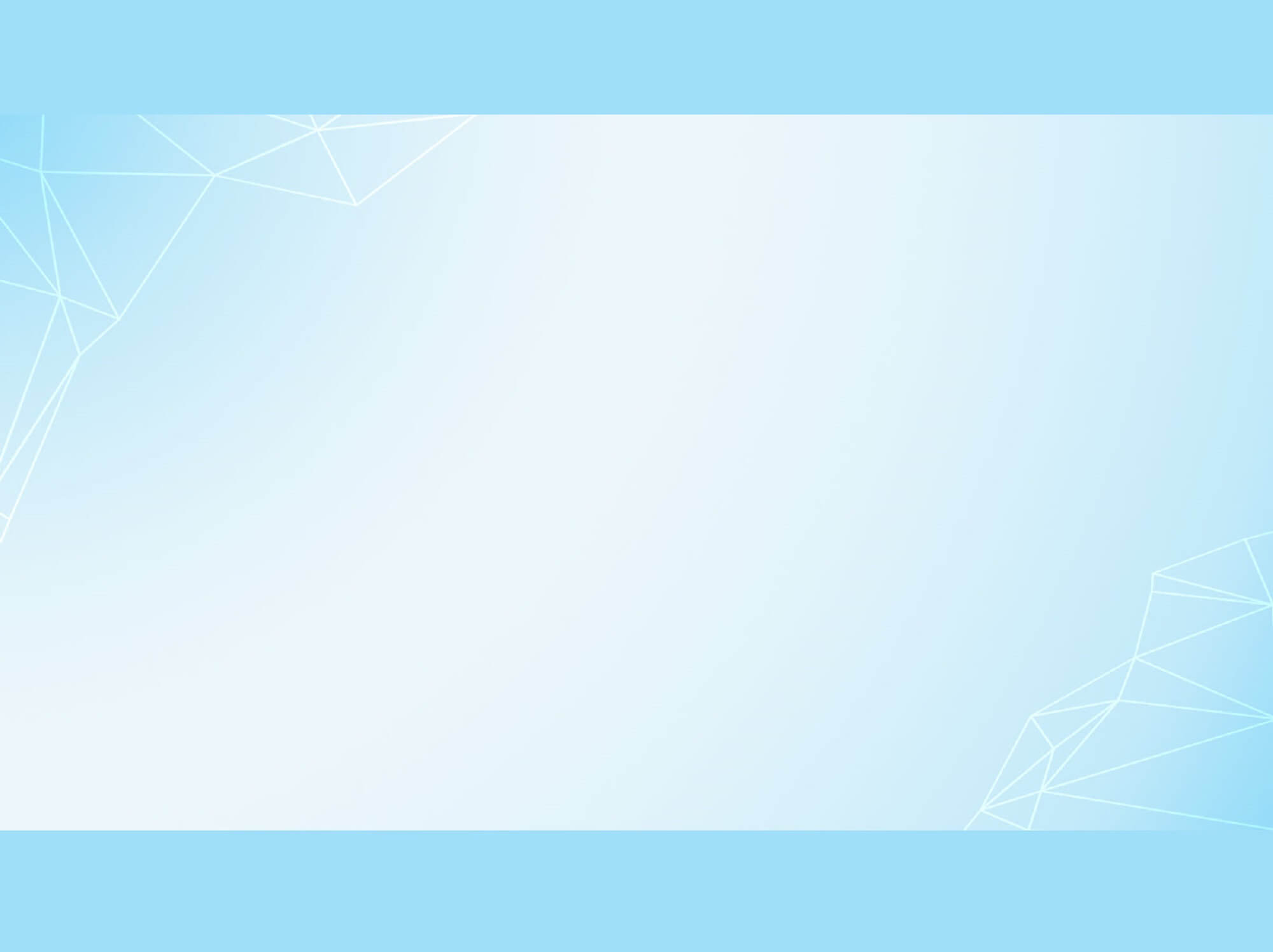 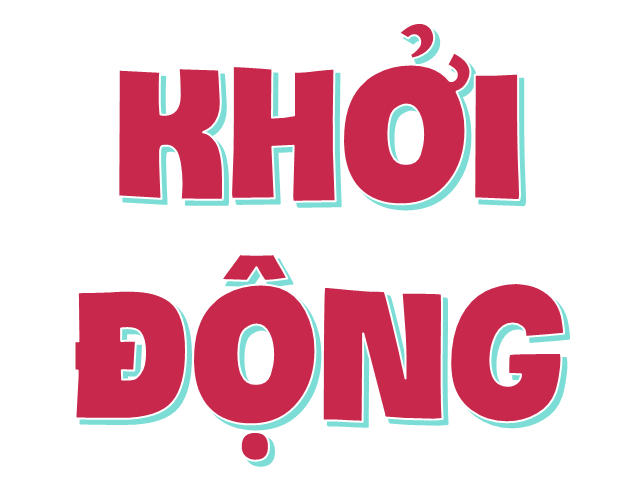 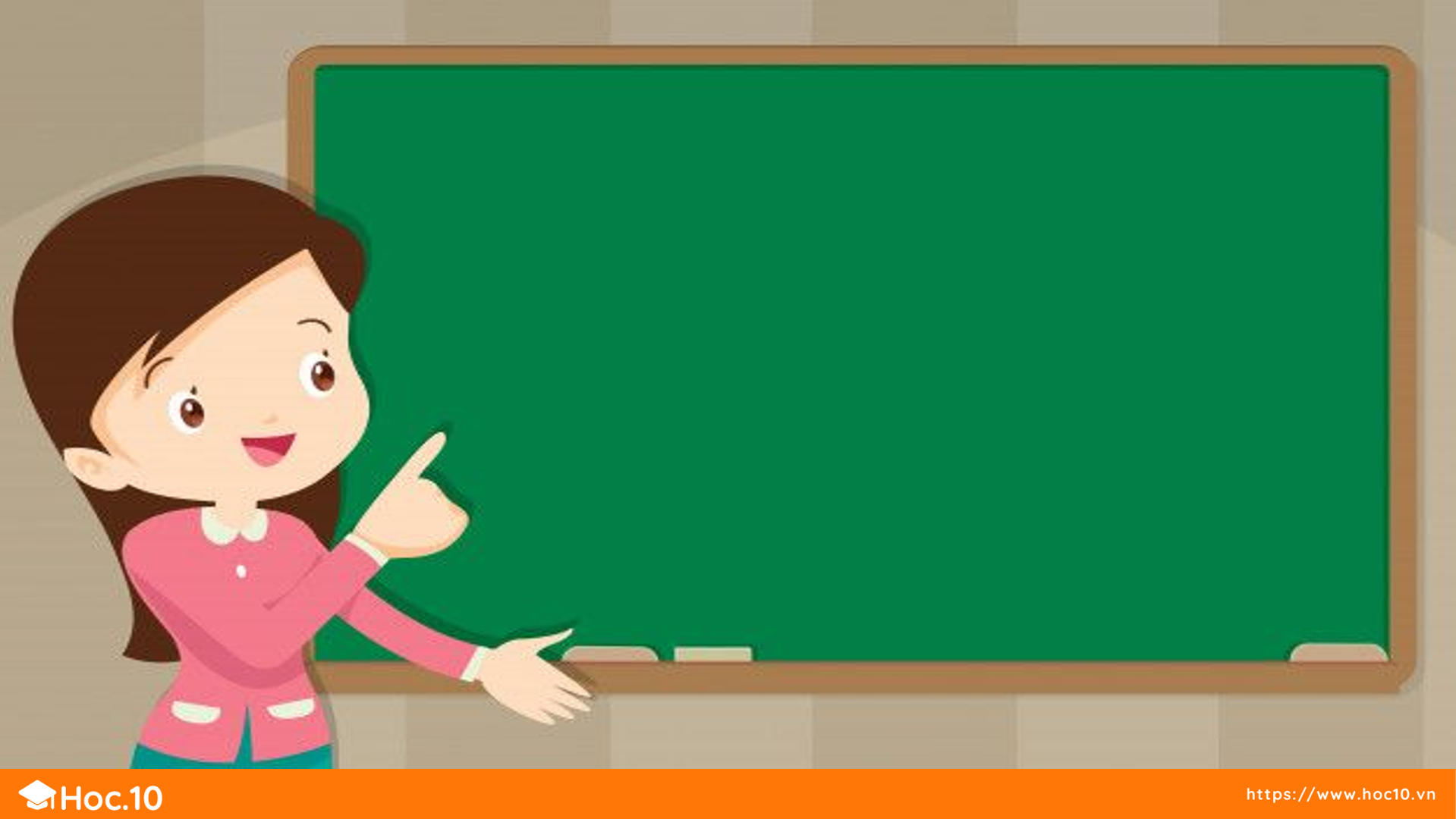 KHÁM PHÁ
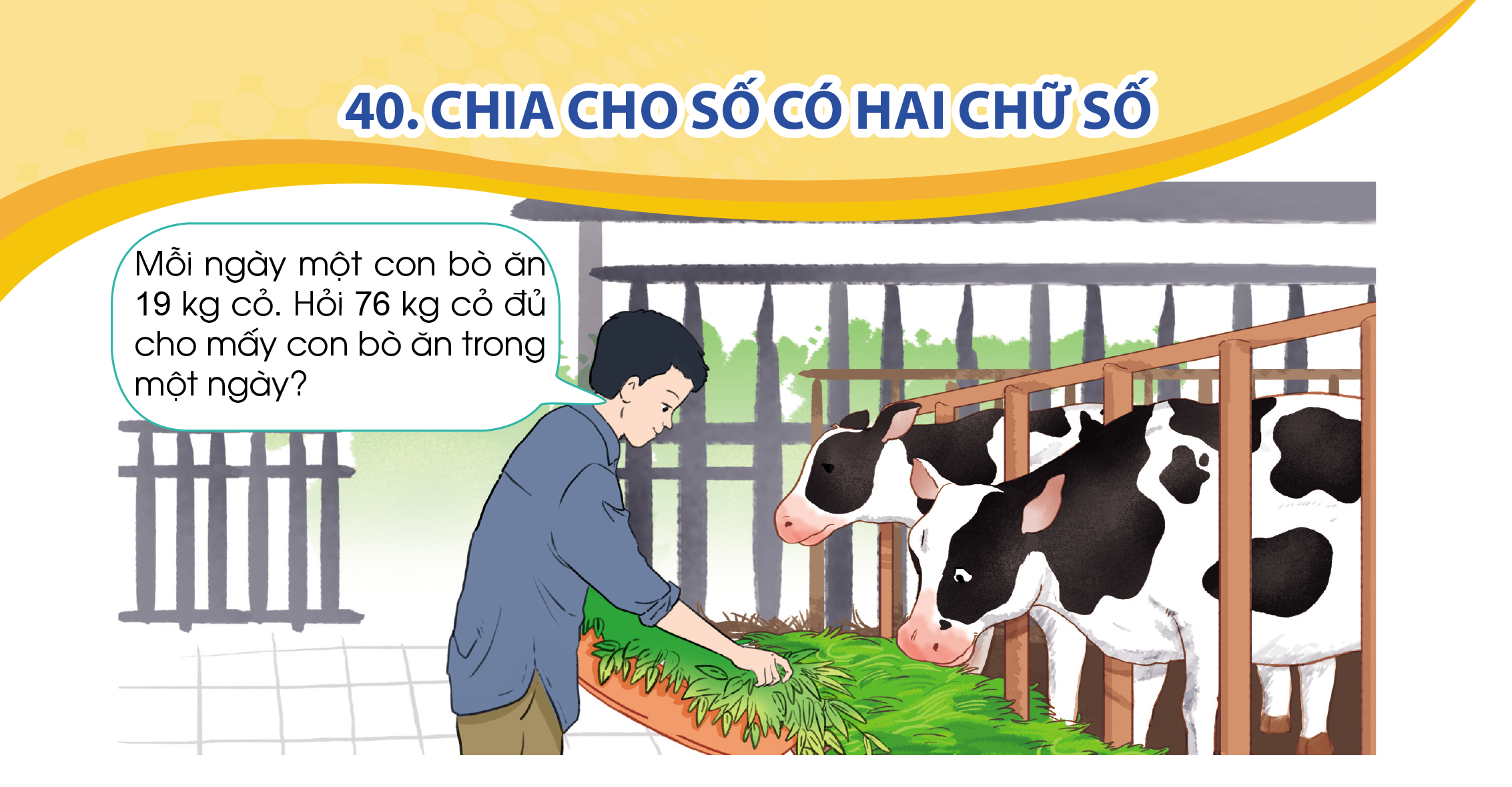 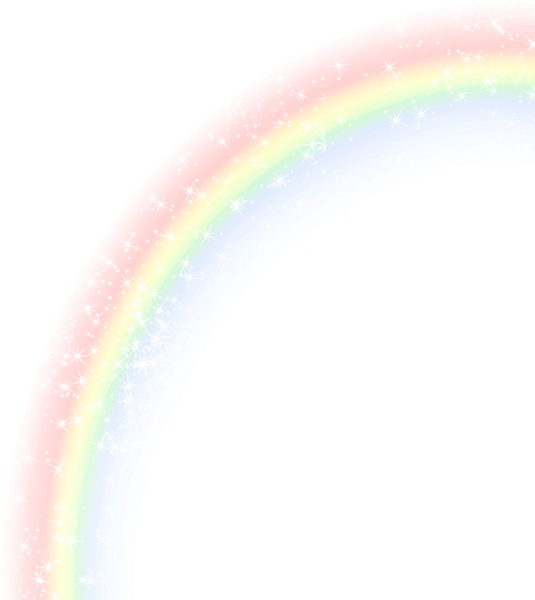 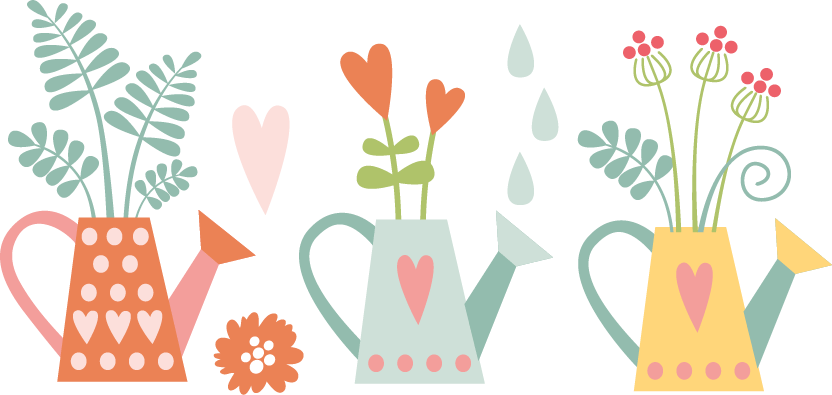 Toán
Bài 40: CHIA CHO SỐ CÓ HAI CHỮ SÔ (TIẾT 1)
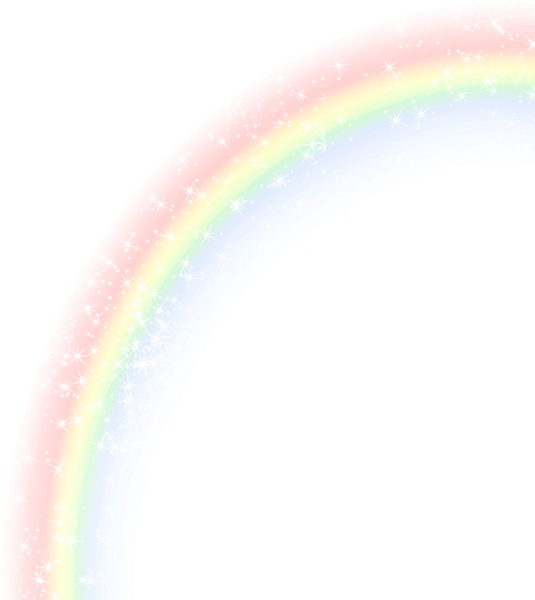 Tính 76 : 19 = ?
Để ước lương thương ta thông qua thao tác nào?
? Nêu cách làm tròn và dự đoán thương
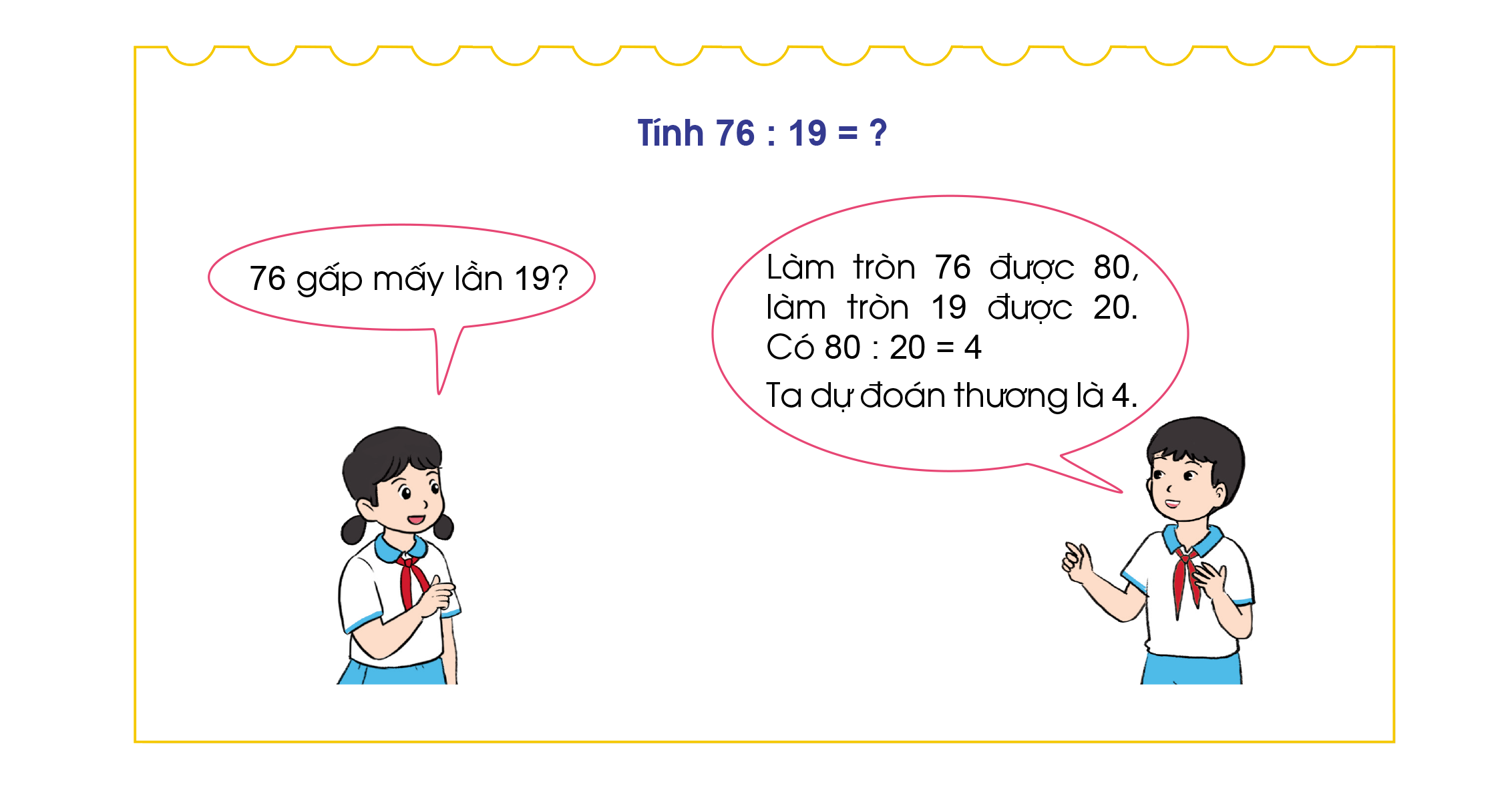 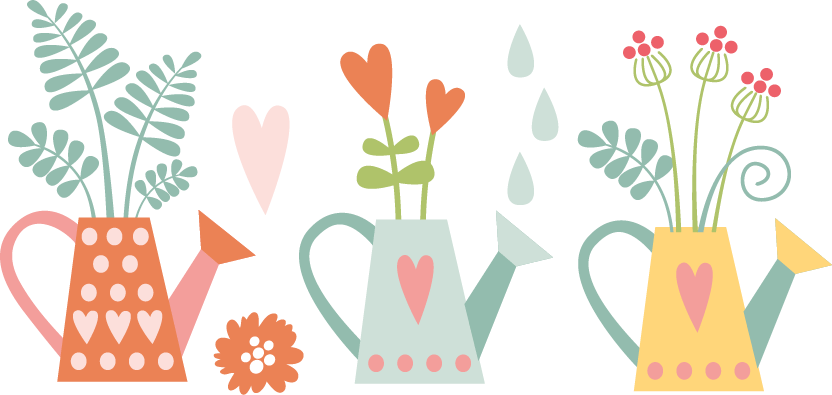 Toán
Bài 40: CHIA CHO SỐ CÓ HAI CHỮ SÔ (TIẾT 1)
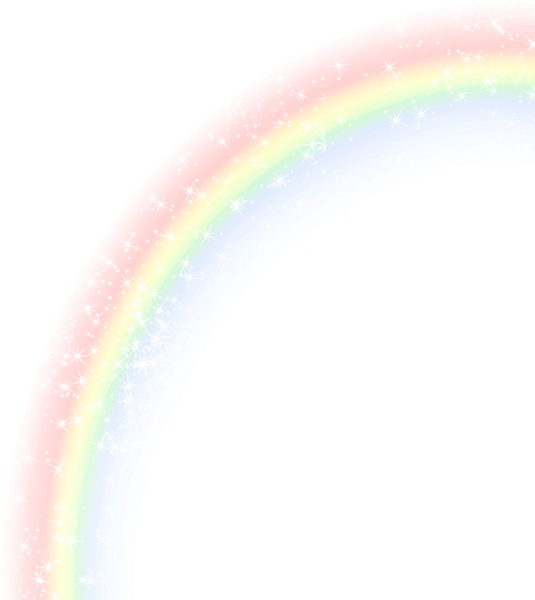 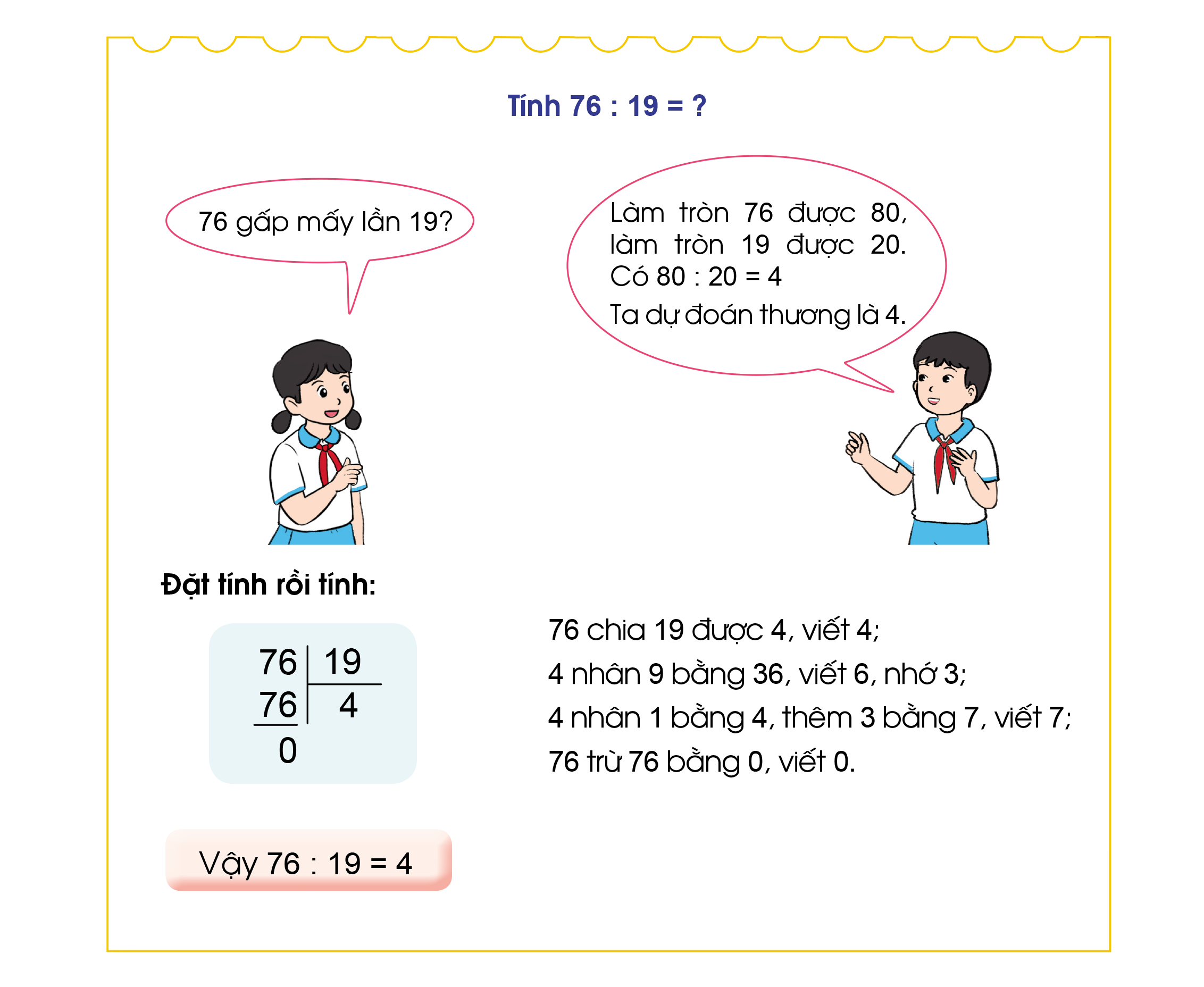 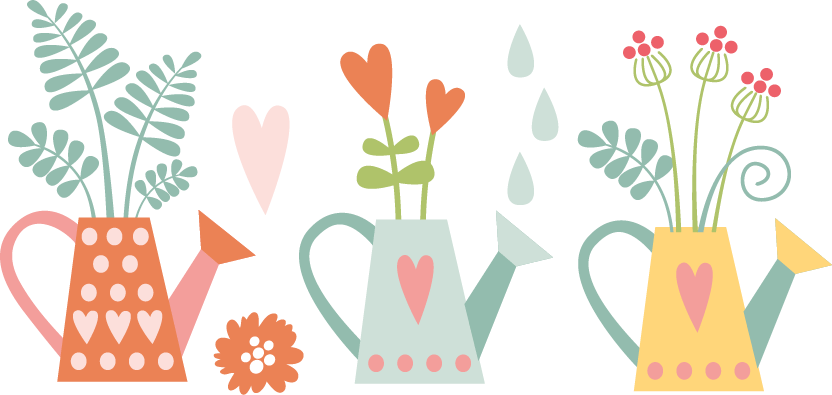 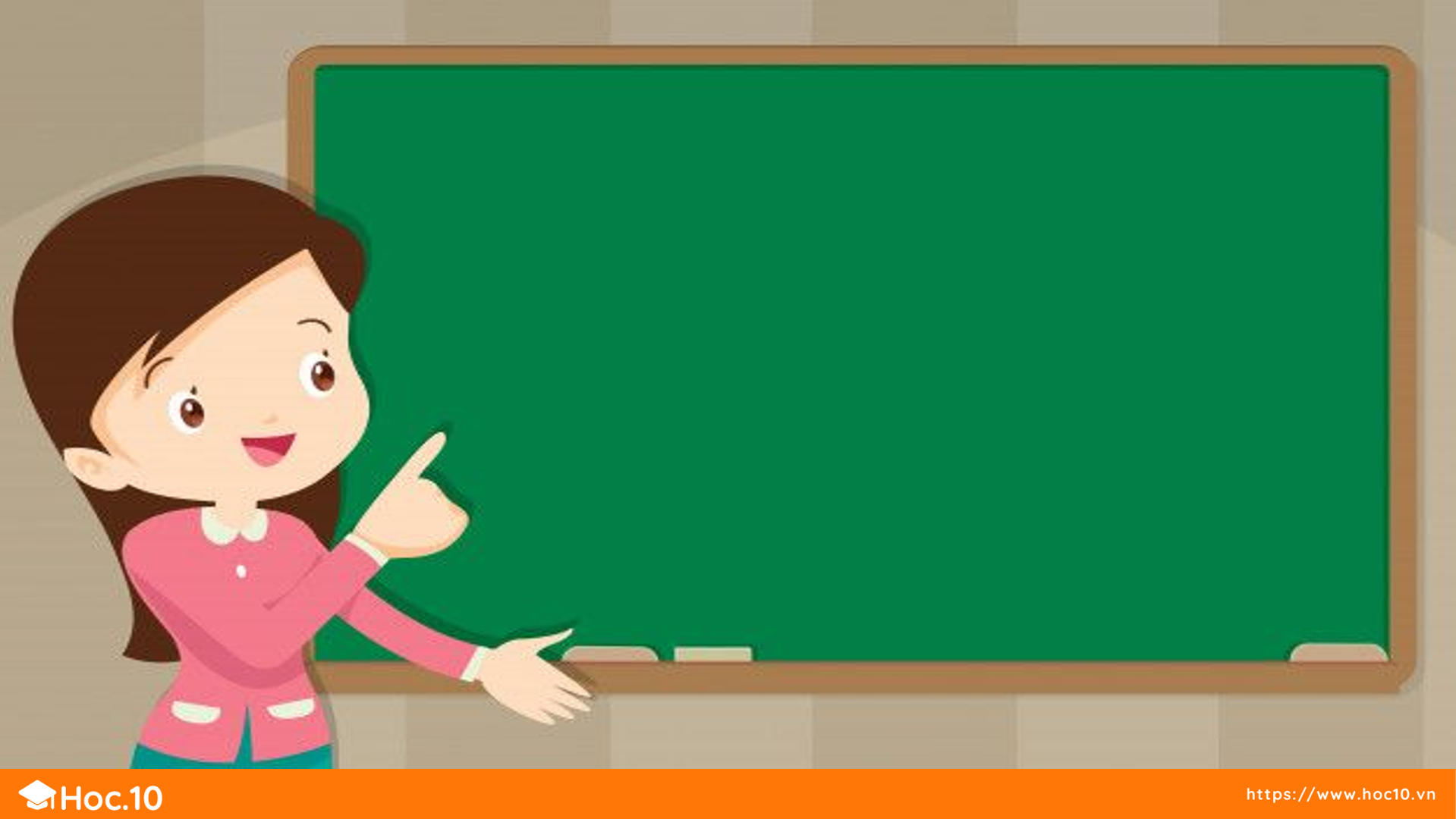 LUYỆN TẬP – THỰC HÀNH
Toán
Bài 40: CHIA CHO SỐ CÓ HAI CHỮ SÔ (TIẾT 1)
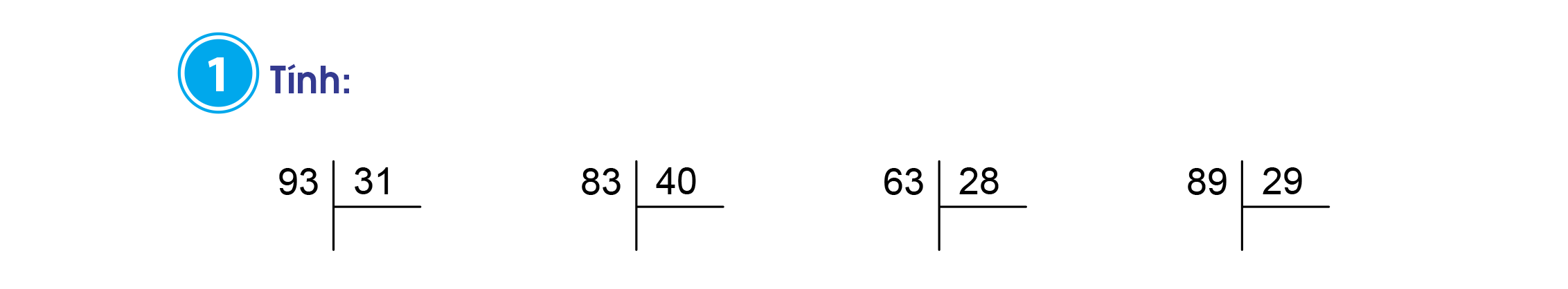 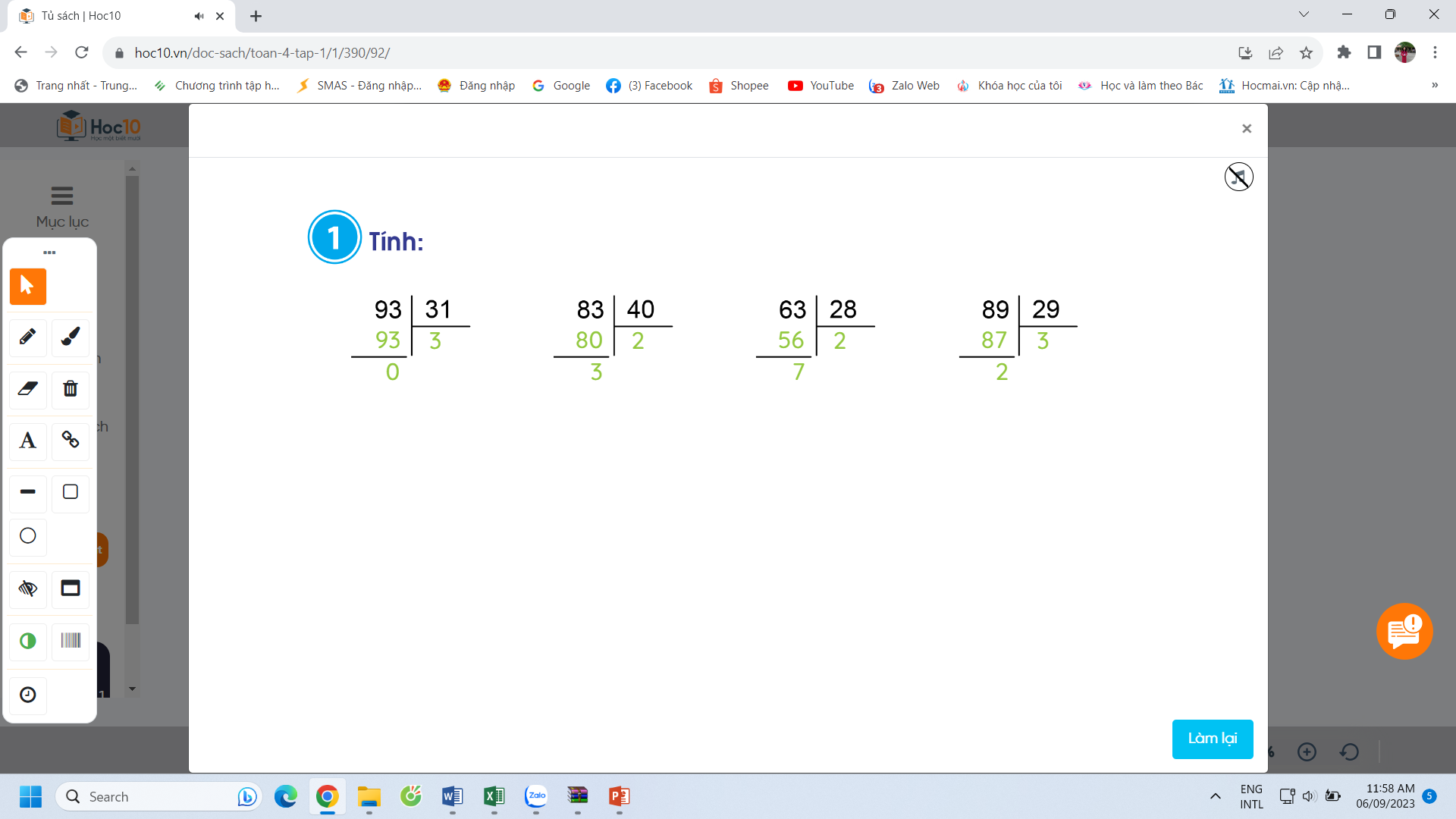 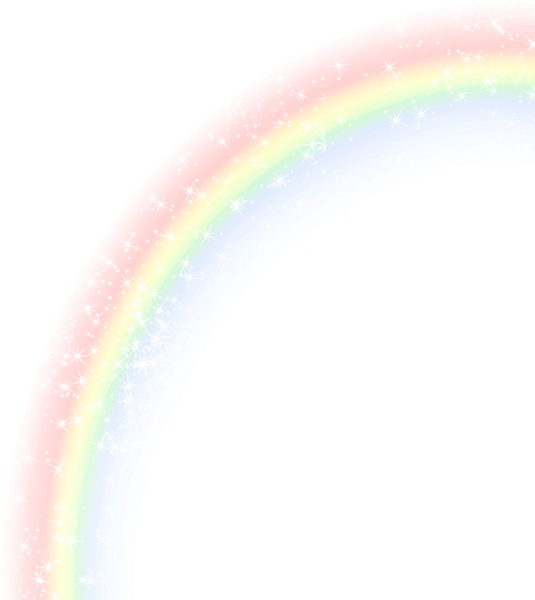 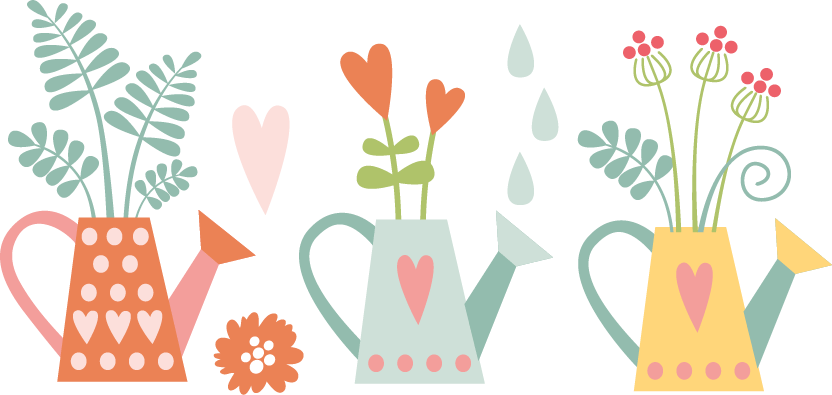 Toán
Bài 40: CHIA CHO SỐ CÓ HAI CHỮ SÔ (TIẾT 1)
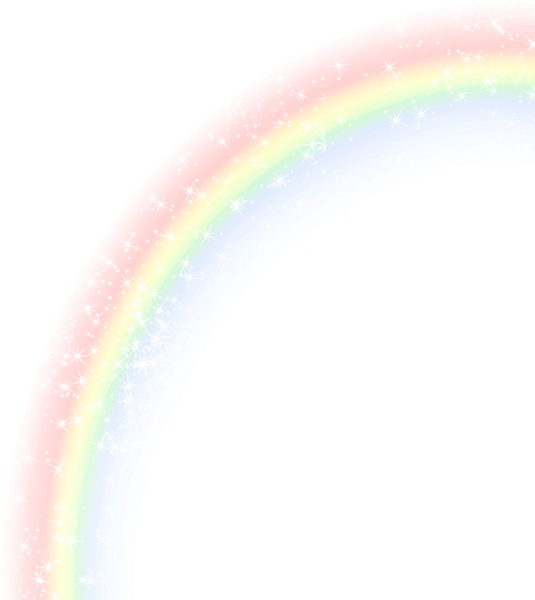 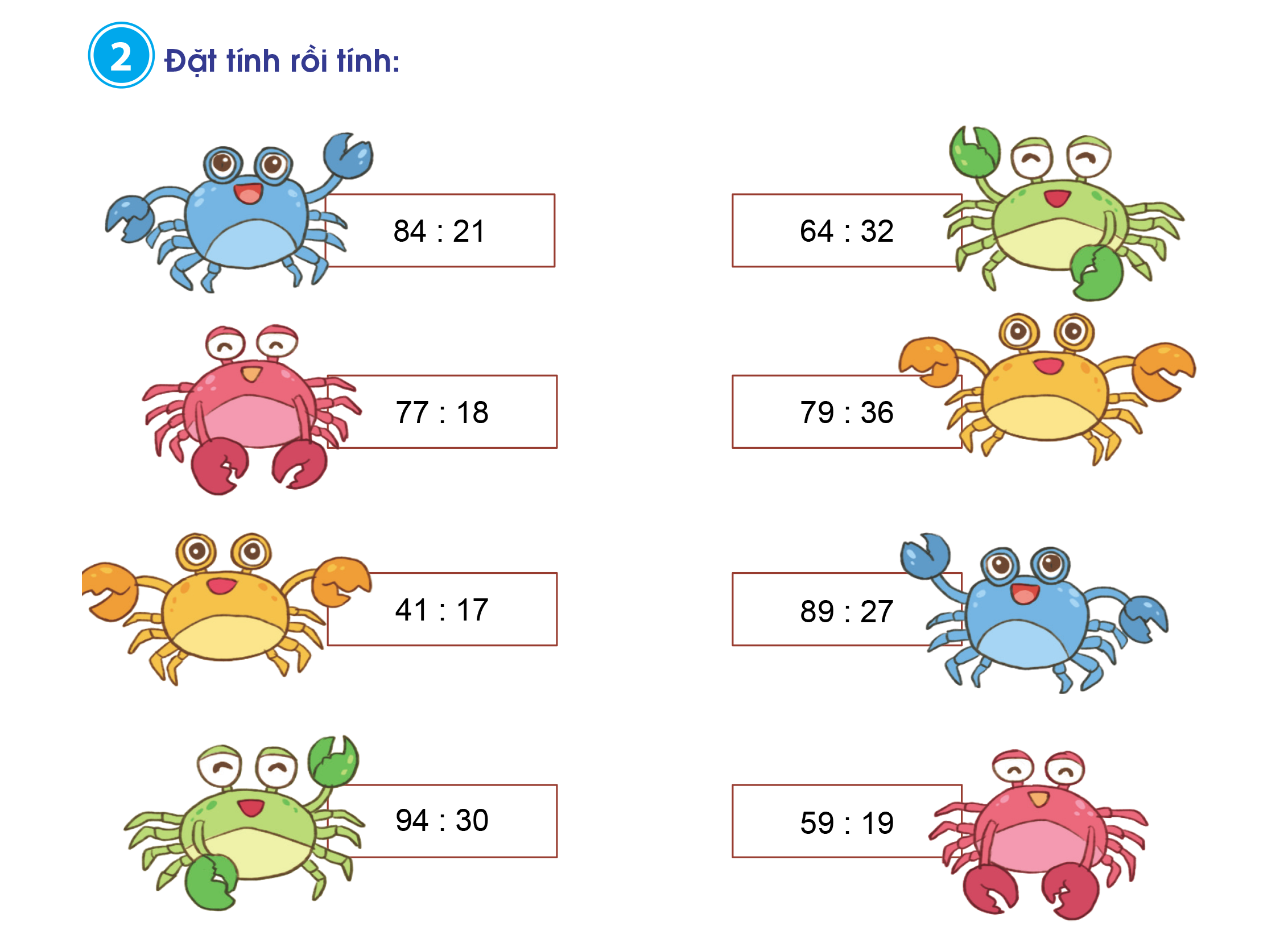 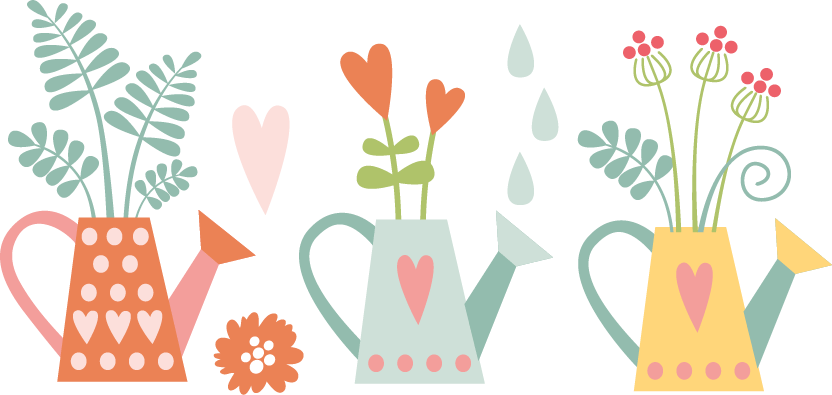 Toán
Bài 40: CHIA CHO SỐ CÓ HAI CHỮ SÔ (TIẾT 1)
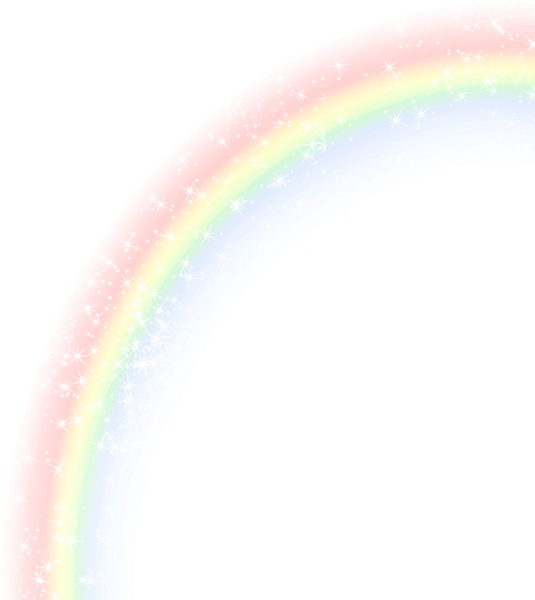 Bài 2: Đặt tính rồi tính
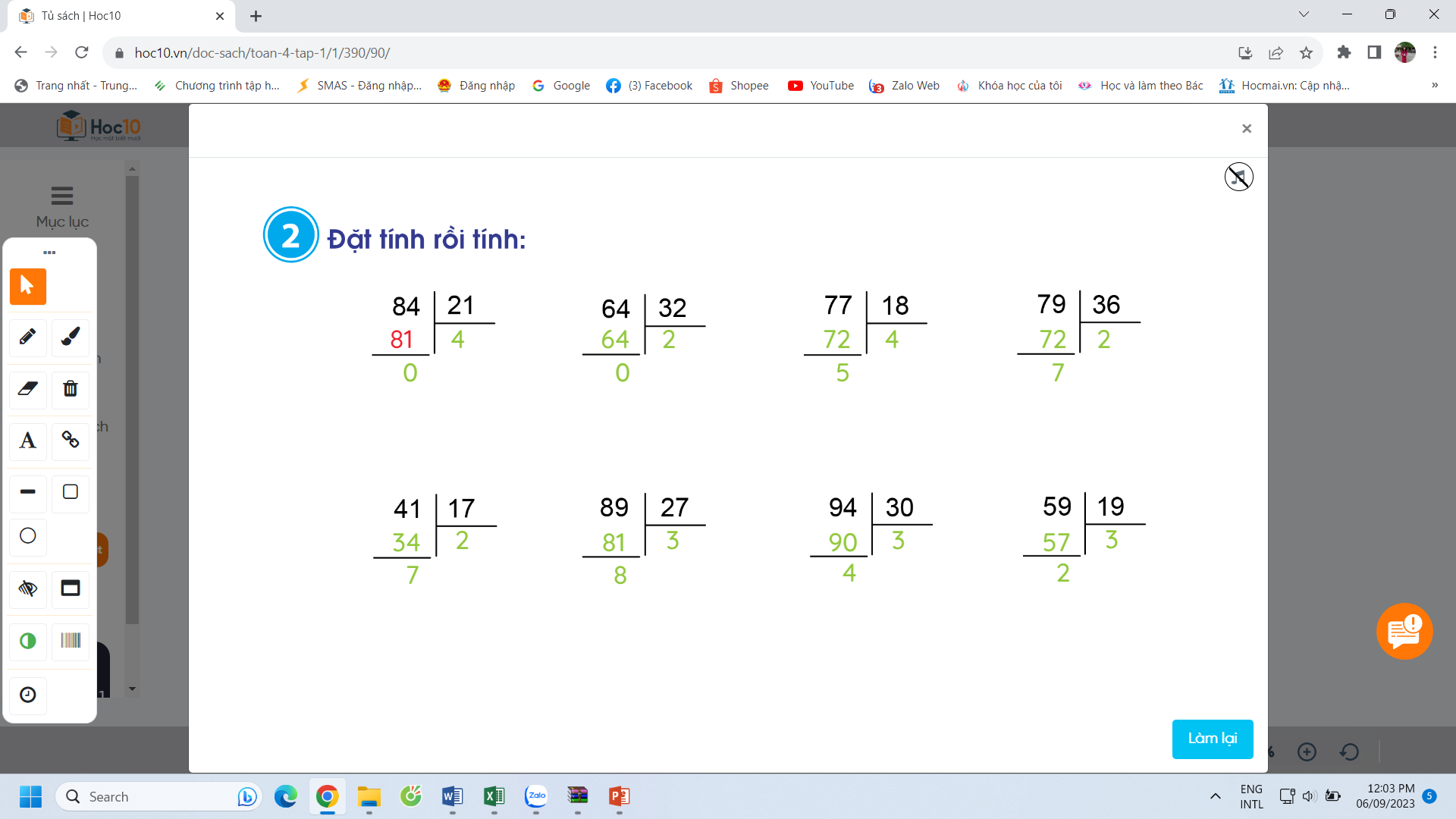 84
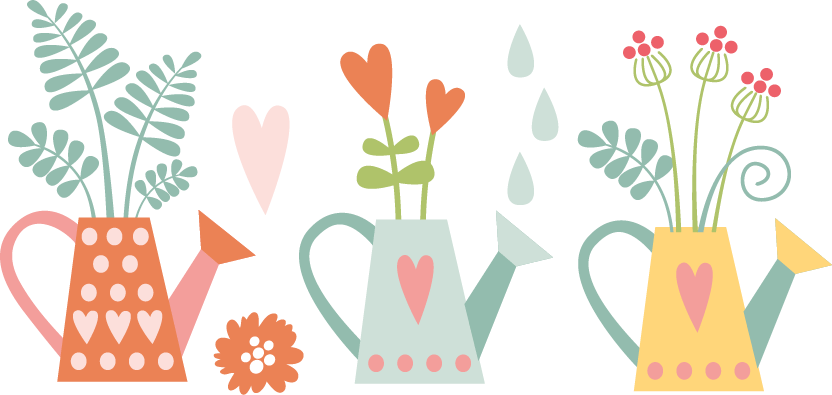 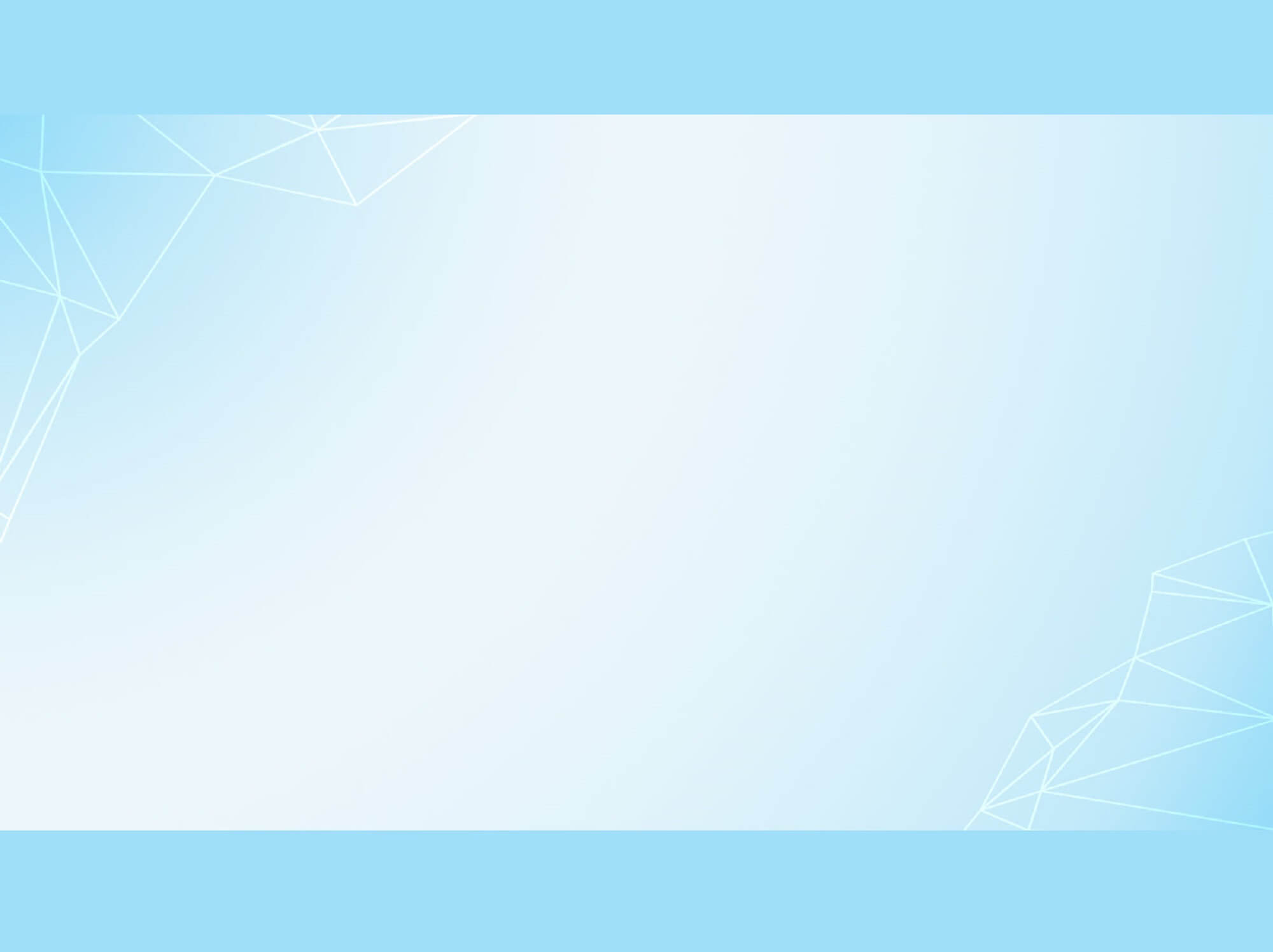 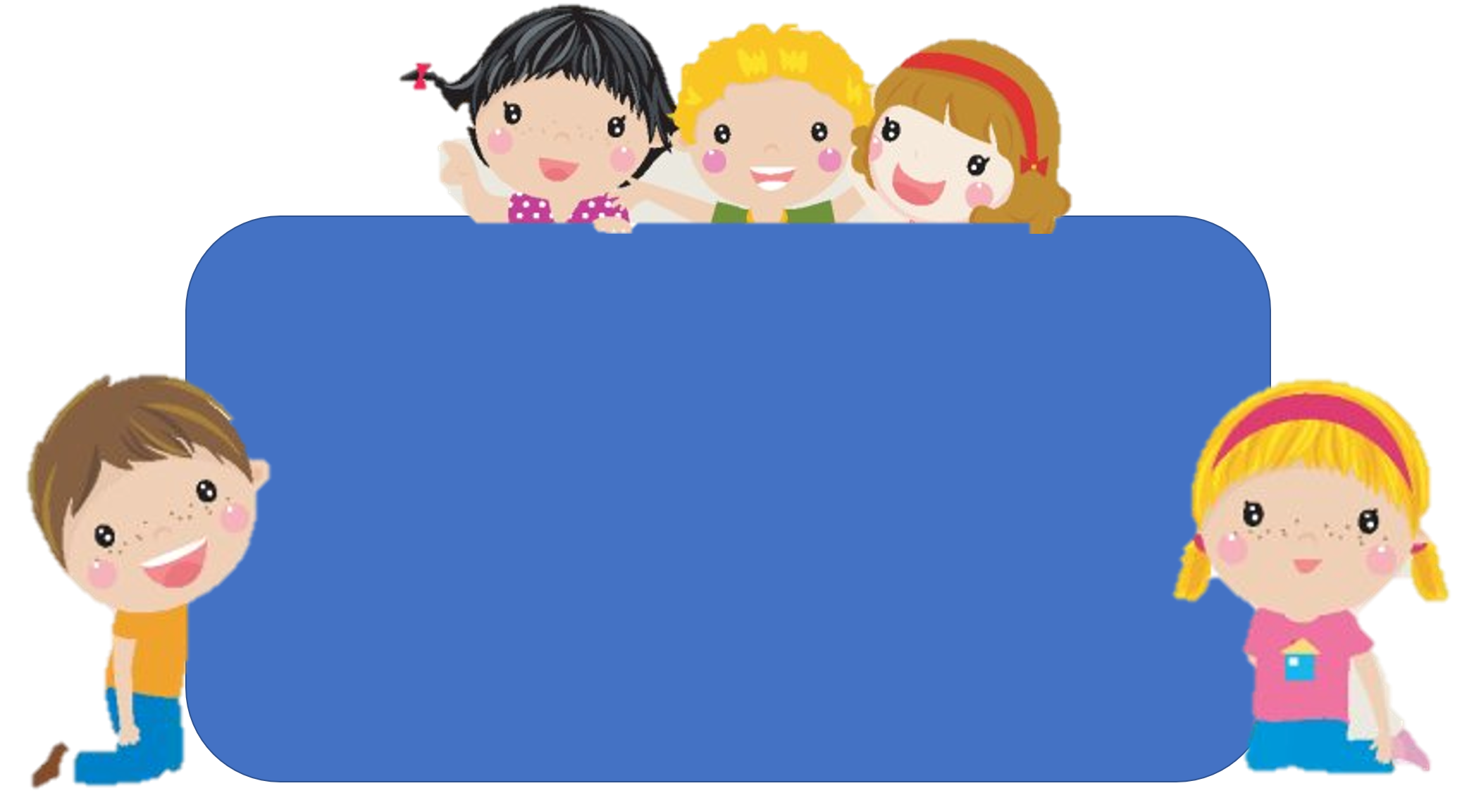 Em hãy chia sẻ những điều học được qua bài này.
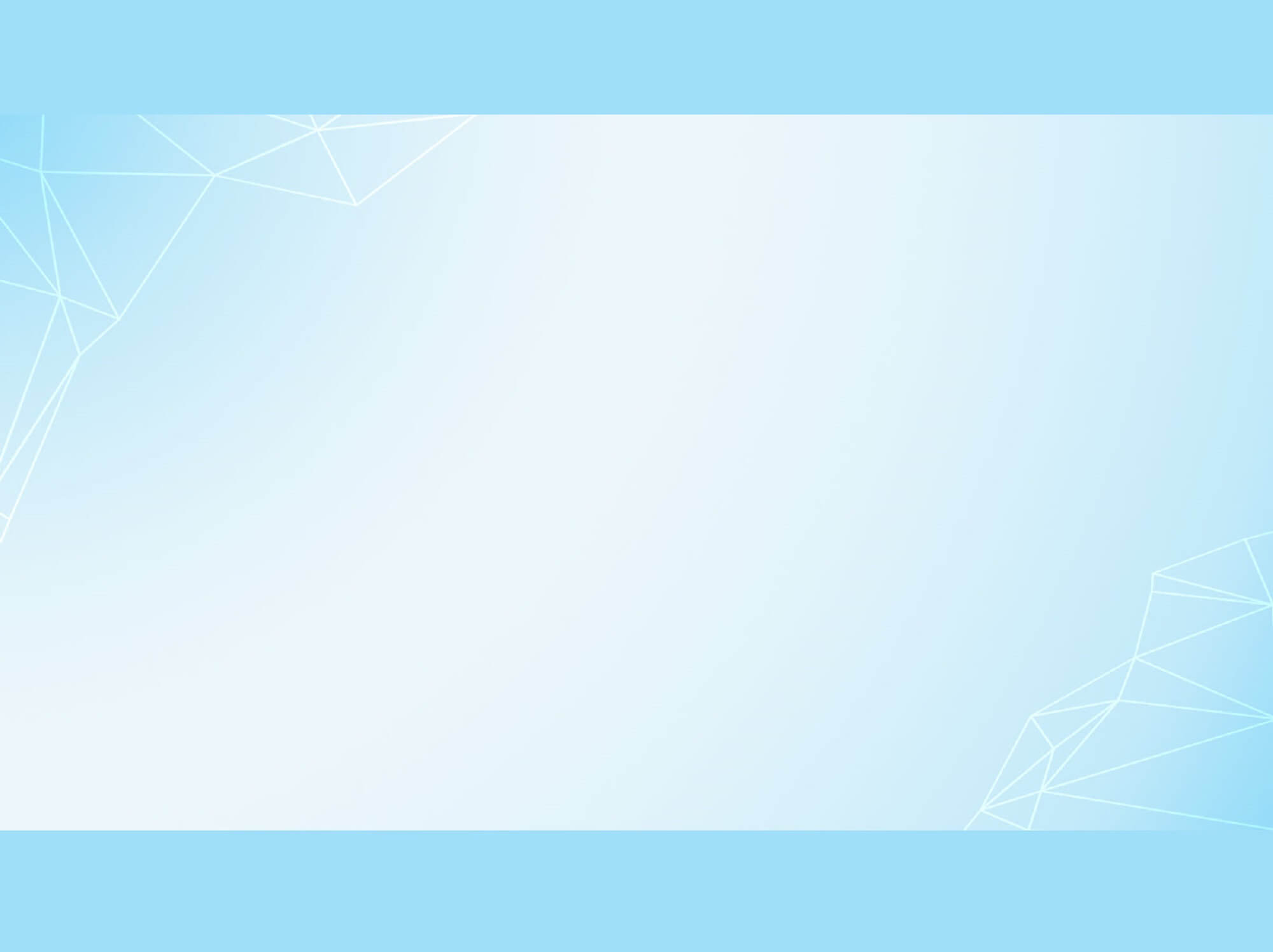 Chúc các em học tốt!